From Wednesday
Also from Wednesday –The Inclusion/Exclusion Principle
If you are trying to count the number of ways that two events can happen, simply adding the sizes of the sets will overcount if they have outcomes in common.
In this case you have to subtract the union of the sets.
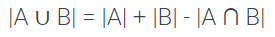 Extension of Wednesday
Most classic Country-Western songs emphasize three basic themes – love, prison, and truck drivers.    A survey of the local classic Country-Western radio station’s top 100 produced the following data:
56 were about a person in love
30 were about truck drivers
37 were about prisoners
16 were about truck drivers who are in love with their trucks
15 were about people who fell in love while in prison
7 were about imprisoned truck drivers
5 songs were about truck drivers who were imprisoned for making love with their trucks
How many of the songs did not concern love, prison, or truck drivers?
Section 12.1
Probability
Activity #1
Suppose you are given the choice between one of the following:









Which option would you chose, and why?
Probability – Some definitions
Experiment - a procedure that yields one outcome from a given set of possible outcomes.
The sample space of the experiment is the set of all possible outcomes.  
An event is a subset of the sample space.
Probability
A sample space can be infinite.  
For example, let's do an experiment of measuring the distance between the earth and the moon. 
Sample space is all of the real numbers between 220,000 and 253,000 miles.
Today's measurement of 248,674.273 miles represents a single measurement event.
However, in this unit we will only be working with finite (discrete) probability.
Probability
For example:
Let's fill an urn with four blue balls and five red balls.  Our experiment is to pick one ball from the urn.
What is the sample space?  
The sample space consists of these nine balls.
{b1, b2, b3, b4, r1, r2, r3, r4, r5}
Probability
Let's define an event
I pick a ball and it is red
The event is a subset of the sample space.  
In this case, it is the set of the five red balls.  Each red ball is a possible outcome that produces the event
{r1, r2, r3, r4, r5}  - set of possible outcomes for the event
Probability
The probability of an event is defined as:


So what is the probability that I draw a red ball from my urn?

5/9 = 0.5555555…
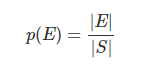 Probability
Given that the probability of an event is defined as:


What are the possible values for any given probability?

0 ≤ P(E) ≤  1
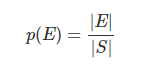 Activity #2
What is the probability of rolling a pair of dice and coming up with a 7?


What is the size of the sample space?
{1,2,3,4,5,6} x {1,2,3,4,5,6}  = 36
What is the event set for rolling a 7?
{(1,6), (2,5), (3,4), (4,3), (5,2), (6,1)}
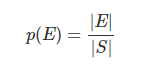 Activity #2
What is the probability of rolling a pair of dice and coming up with a 7?


6/36 = 0.16666666…
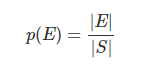 Activity #3
I am going to toss three “fair” coins all at the same time.  
What is the size of the sample space?  (List all the possible outcomes)
What is the probability of getting 1 head and 2 tails?
What is the probability of getting all tails?
What is the probability that no heads come up?
What is the probability of all tails OR all heads?
What is the probability of getting all tails AND all heads?
Activity #4
So let’s return to my original question.  

If I was really offering this choice (which I’m not) and you wanted an A on the final, which choice would you pick?
Probability Axioms
Activity #1
Consider the action of drawing one card from a well shuffled deck of playing cards.  What is the probability of:
The chosen card is a red card.
The chosen card is an even number.
The chosen card is a face card
The card is at least a ten (Aces are high)
The card is at most a 4.
Activity #2
Consider the action of drawing one card from a well shuffled deck of playing cards.  What is the probability of:
The chosen card is a red card and a black card?
The chosen card is a red card or a black card?
The chosen card is an even card or a face card?
The chosen card is a red card and an ace?
The chosen card is a red card or an ace?
Activity #2.1
What is the probability that a card is a red card and a black card?
What is the probability of each individual event?
Can these events happen with one card?  No.
Thus 0 of the 52 cards fit this description and the probability is 0
Activity #2.2
What is the probability that a card is a red card or a black card?
What is the probability of each individual event?
Can these events happen with one card?  Yes.
Can these events happen at the same time?  No.
Thus, we simply sum their individual probabilities.
52 out of 52 cards fit this situation and the probability is 1.
Activity #2.3
What is the probability that a card is an even number or a face card?
What is the probability of each individual event?
Can these events happen at the same time?  No.
Thus, we simply sum their individual probabilities.
20 + 12 or 32/52 cards fit this situation and the probability is ~0.62
Activity #2.4
What is the probability that a card is a red card and an Ace?
What is the probability of each individual event?
Can these events happen with one card?  Yes.
2 out of 52 cards fit this situation and the probability is ~0.038
Activity #2.5
What is the probability that a card is a red card or an Ace?
What is the probability of each individual event?
Can these events happen at different times?  Yes
Can these events happen at the same time?  Yes.
This means that if we simply add the events (like we did in 2.2 and 2.3) we have double counted the red aces.
We need to eliminate this duplication.  Thus, we need to subtract the probability of getting a red ace.
26 red cards + 4 aces – 2 red aces = 28/52